Optimización del proceso de elaboración de tortilla de patata
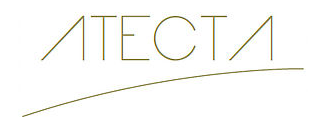 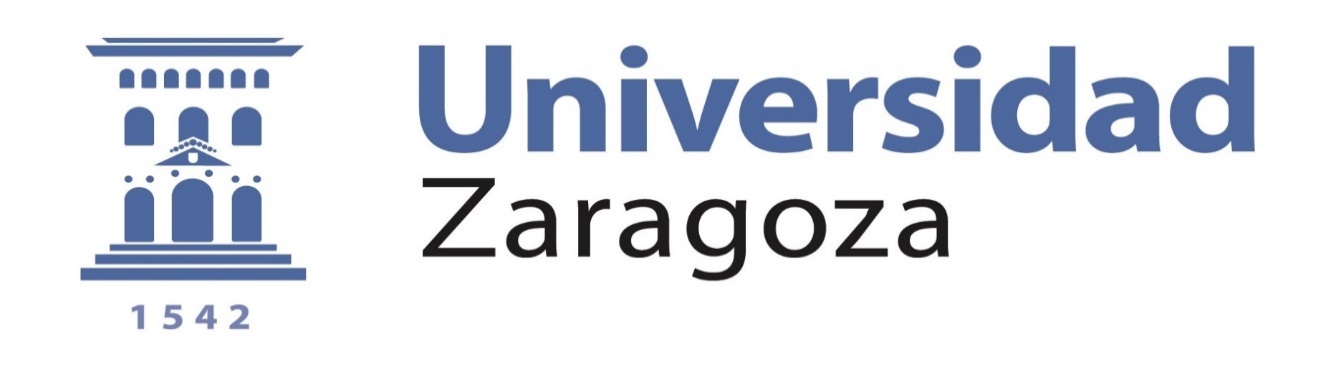 INTRODUCCIÓN
OBJETIVO
La tortilla de patata es una comida tradicional española expandida por todo el mundo. Aunque su elaboración parece sencilla no siempre se obtienen buenos resultados ya que hay que tener en cuenta diversos factores (tamaño de corte, grado de cocción del huevo, etc.)
Optimizar la elaboración de la tortilla de patata:
Evaluar la influencia del tamaño de corte.
Optimizar el grado de fritura de patatas.
Evaluar la Influencia de la adición de cebolla en la textura.
MATERIAL Y MÉTODOS
OBJECTIVE
Evaluación del tamaño de corte
Optimización del grado de  fritura
Evaluación de la influencia de la cebolla
Sin cebolla
Con cebolla
Tratamiento 1:
180ºC/20 min
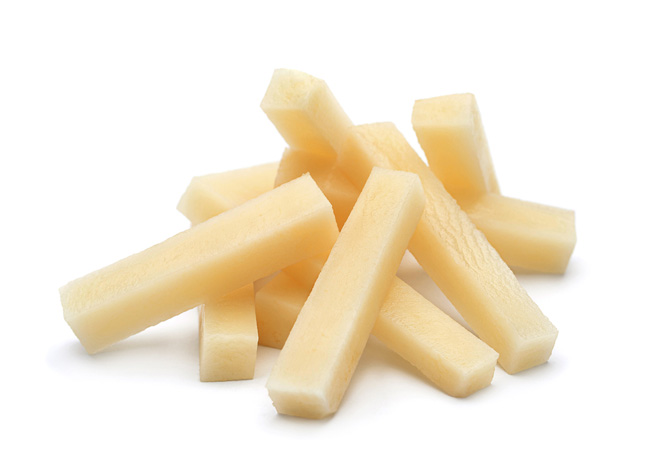 Forma alargada de 20x4 mm
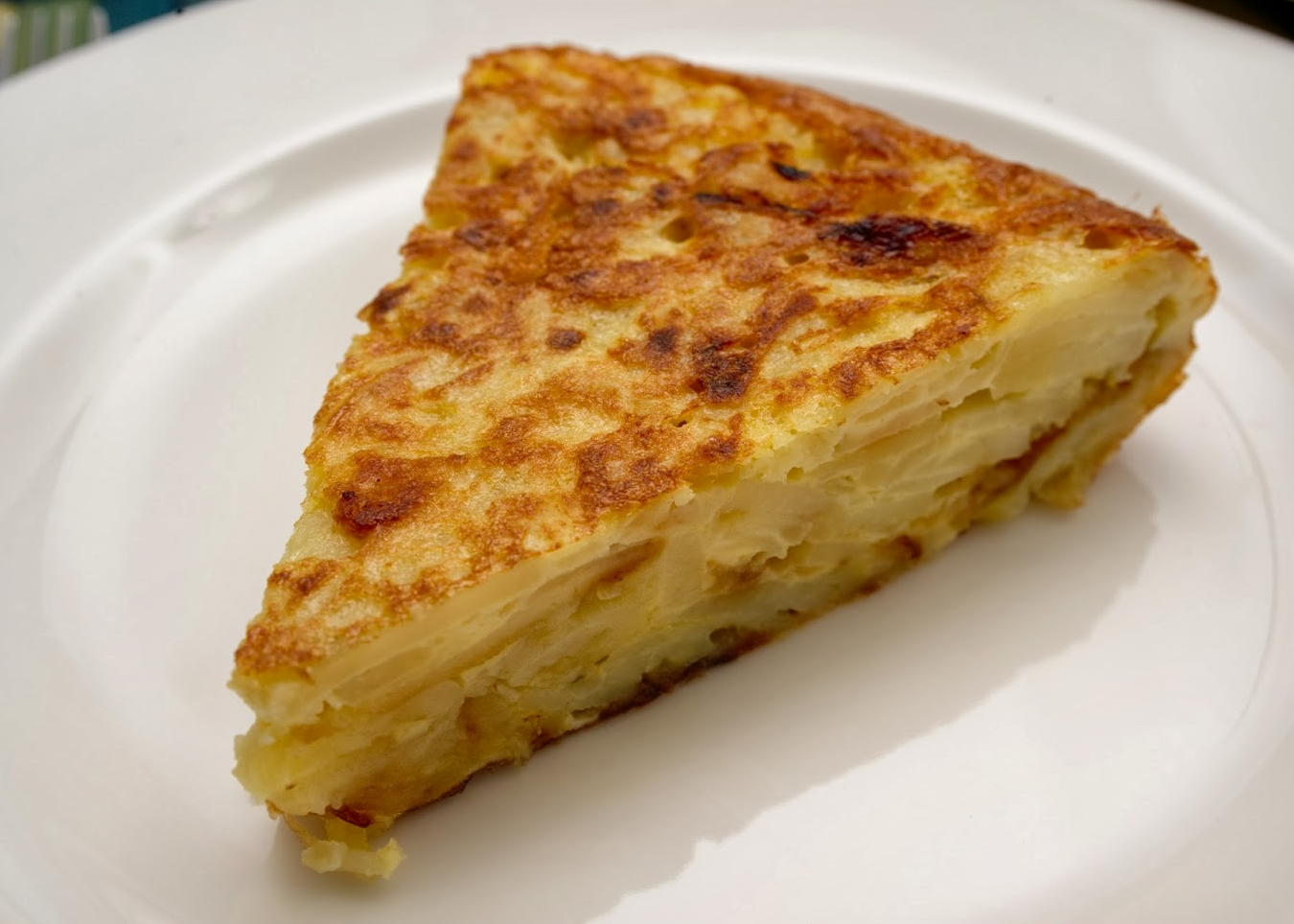 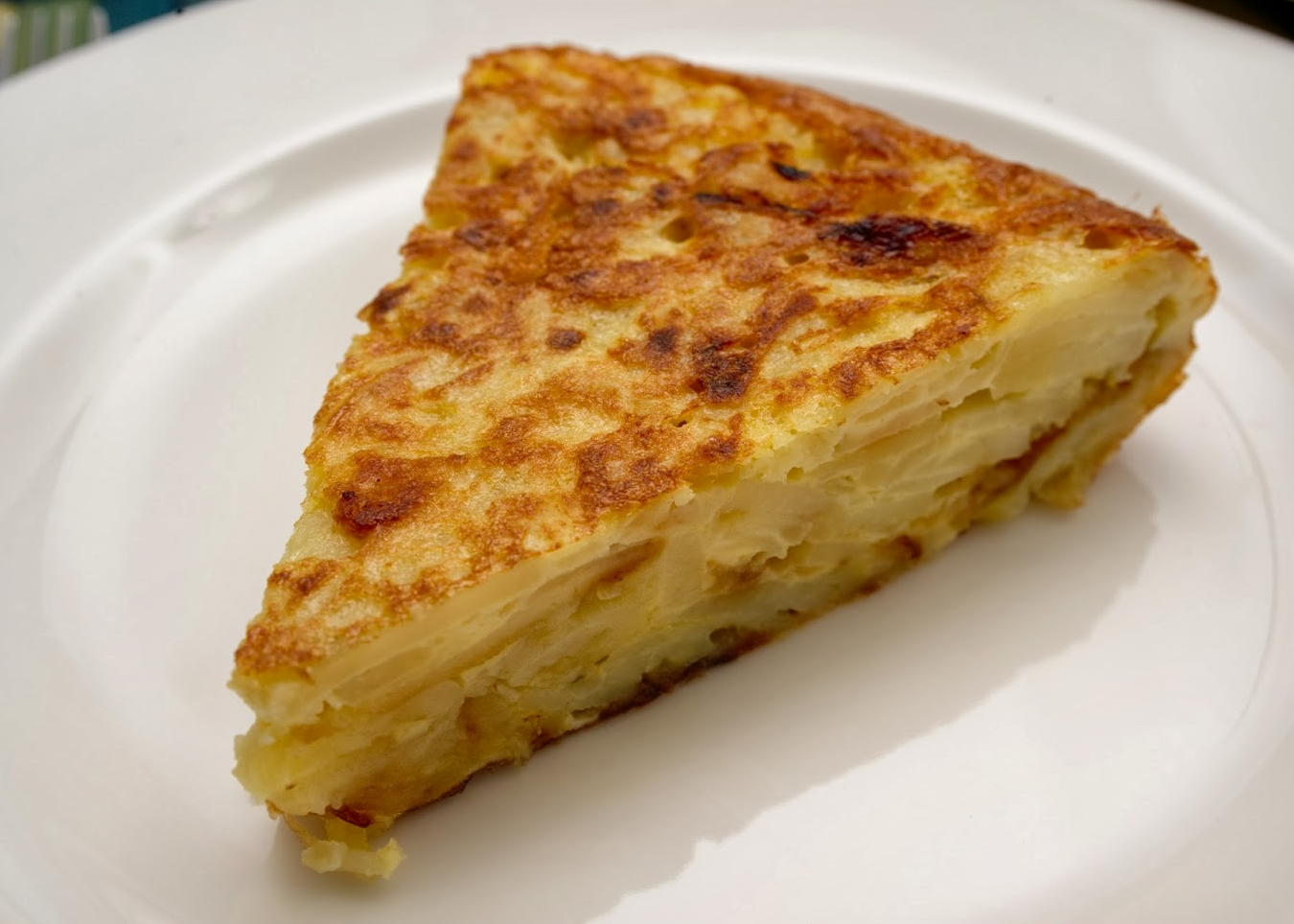 Tratamiento 2:
200ºC/20 min
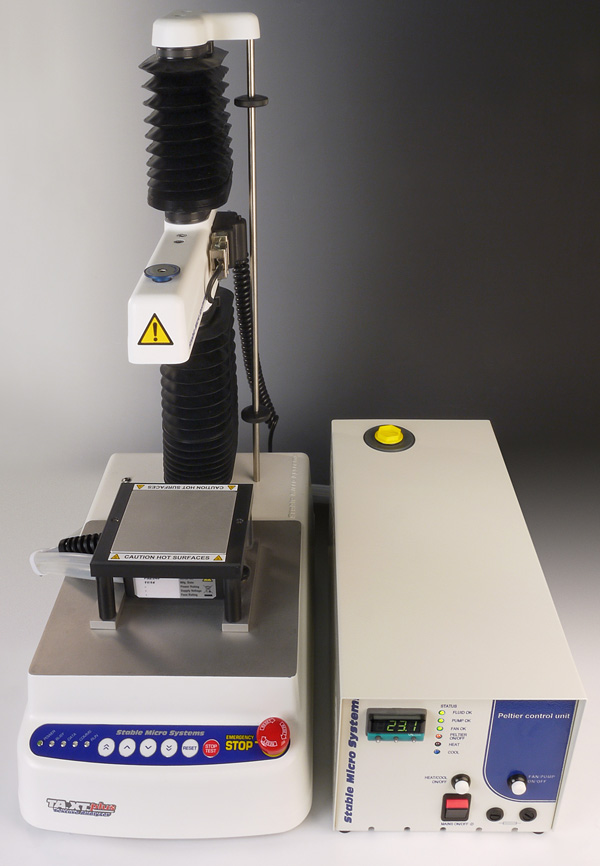 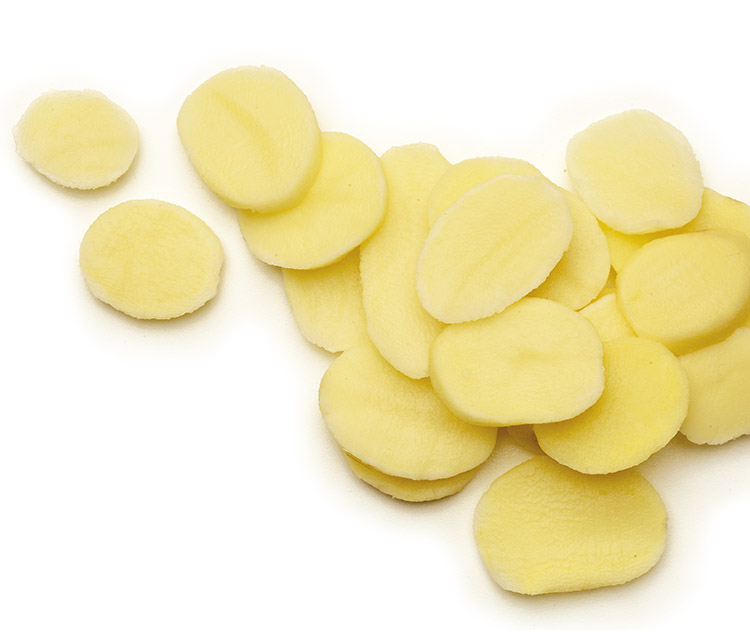 Forma ovalada 𝜽=40mm
Determinación de acrilamida
Test TPA
RESULTADOS Y CONCLUSIÓN
Por último, se realizó un test TPA para determinar la influencia de la adición de cebolla. Como se observa en la Figura 3, la tortilla con cebolla presento mejores resultados con una menor dureza y adhesividad.
En primer lugar, se estudió la influencia del tamaño de corte de las patatas en la consistencia y homogeneidad de la masa de tortilla. En la Figura 1, se muestra el diagrama de araña resultante de la cata. El 80% de los participantes eligieron la tortilla elaborada con patatas ovaladas.
Por otro lado, en el tratamiento a 200ºC/20min la concentración de acrilamida fue un 40% superior (Figura 2).
Figura 1. Diagrama de araña
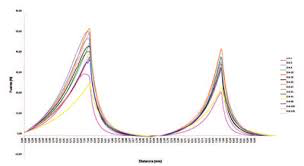 Figura 2. Concentración de acrilamida (ppm)
Figura 3. Gráfica TPA